Top 10 Länder nach Anzahl neuer COVID-19-Fälle
470.839.745 Fälle (+7% im Vergleich zu Vorwoche)
6.092.933 Todesfälle (CFR: 1,3%)
Quelle: WHO, 22.03.2022; *Our World In Data - Vacc, abgerufen: 22.03.2022
WHO epidemiological update, 22.03.2021
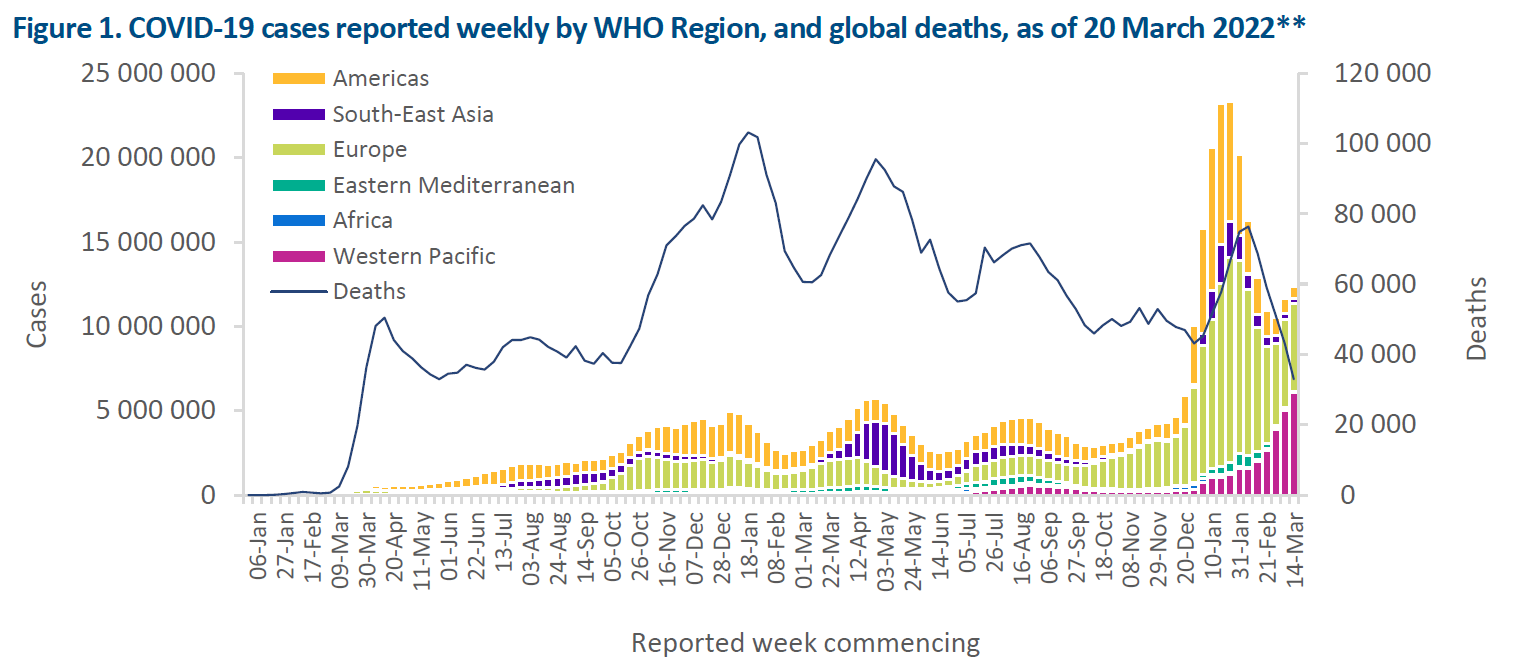 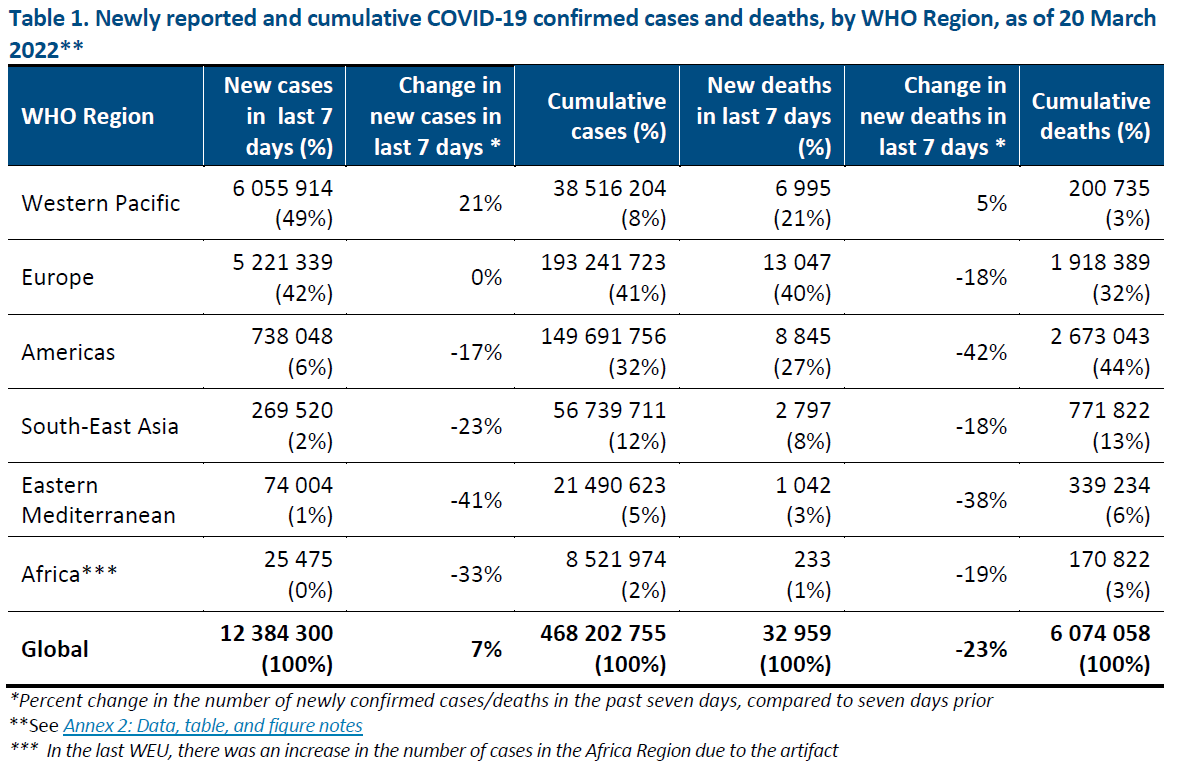 Global erneut zunehmende Fallzahlen (+7%)
Steigender Trend in Westpazifik
Todesfälle global abnehmend (-23%), nur in Westpazifik zunehmend (+5%)
Quelle: WHO SitRep 22.03.2022, Datenstand 20.03.2022
COVID-19-Maßnahmen in Nachbarländern ab dem 23.03.2022
Anzahl neuer Fälle (7-Tage-Schnitt)
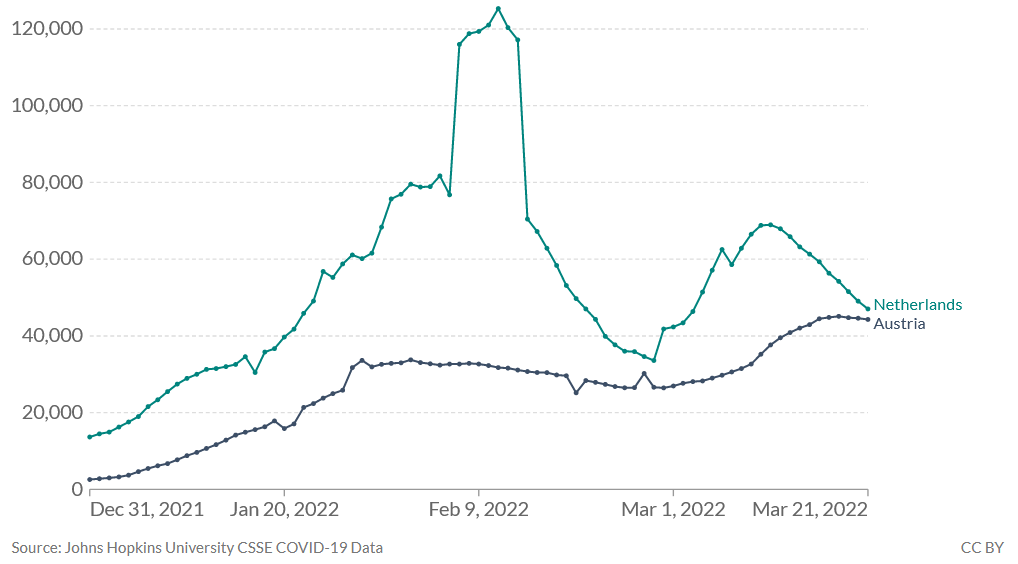 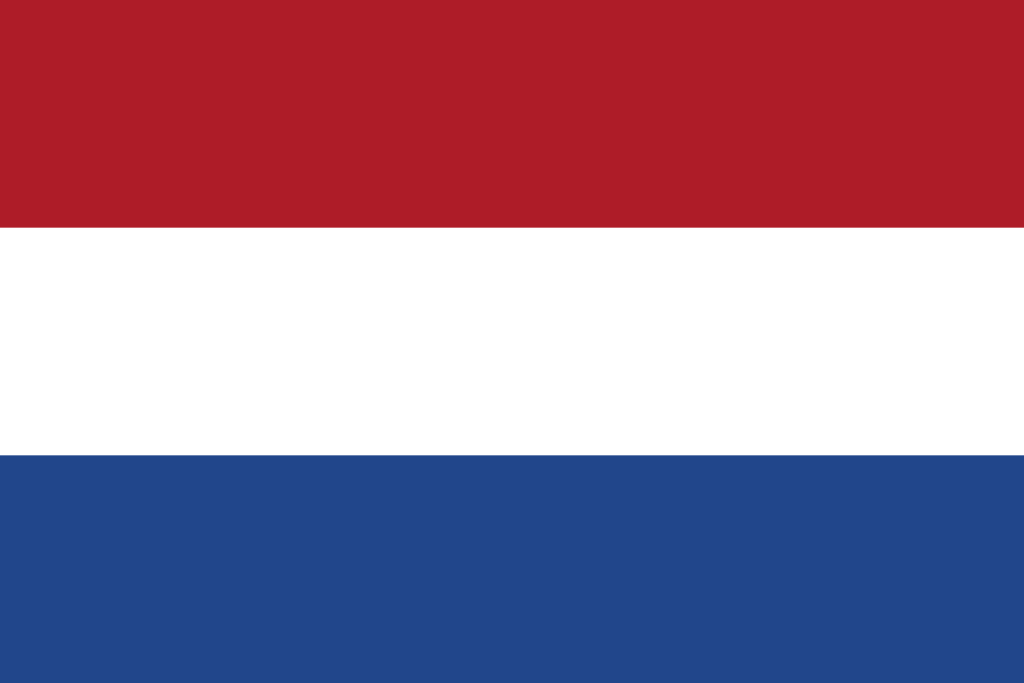 X COVID-Pass

X FFP2 (nur ÖPNV)

X Home Office

Isolation: 5 Tage
✓ FFP2 in Innenräumen

✓ Home Office

Isolation: wird angepasst (aktuell: 5 bzw. 10 Tage)
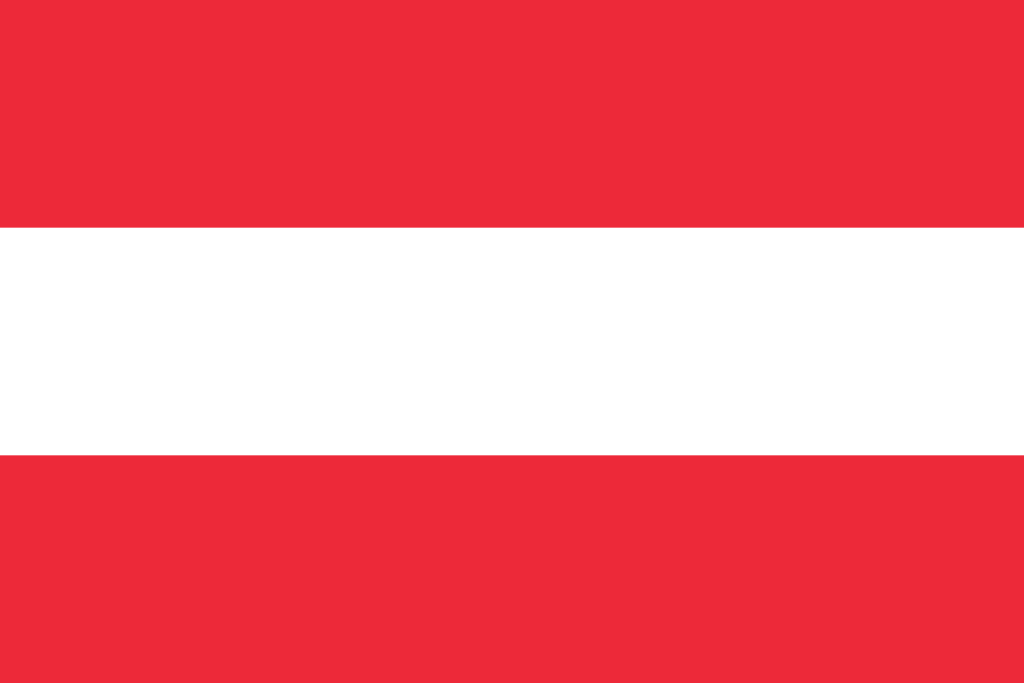 Quellen: OWID, DKOR, BSGPK
[Speaker Notes: https://www.sozialministerium.at/Informationen-zum-Coronavirus/Coronavirus---Aktuelle-Ma%C3%9Fnahmen.html#neue-regelungen-ab-23-maerz-2022
https://www.sozialministerium.at/Informationen-zum-Coronavirus/Coronavirus---Haeufig-gestellte-Fragen/FAQ-Schutzmassnahmen.html
DKOR Den Haag]
COVID-19 in Nachbarländern
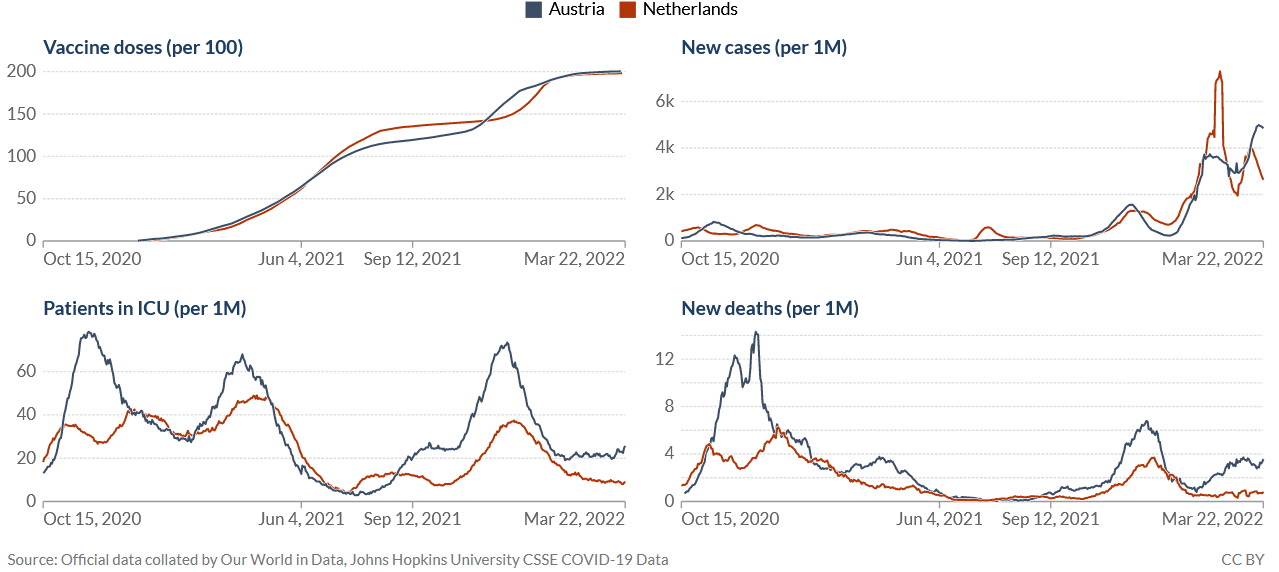 Quelle: OWID
COVID-19 in Österreich
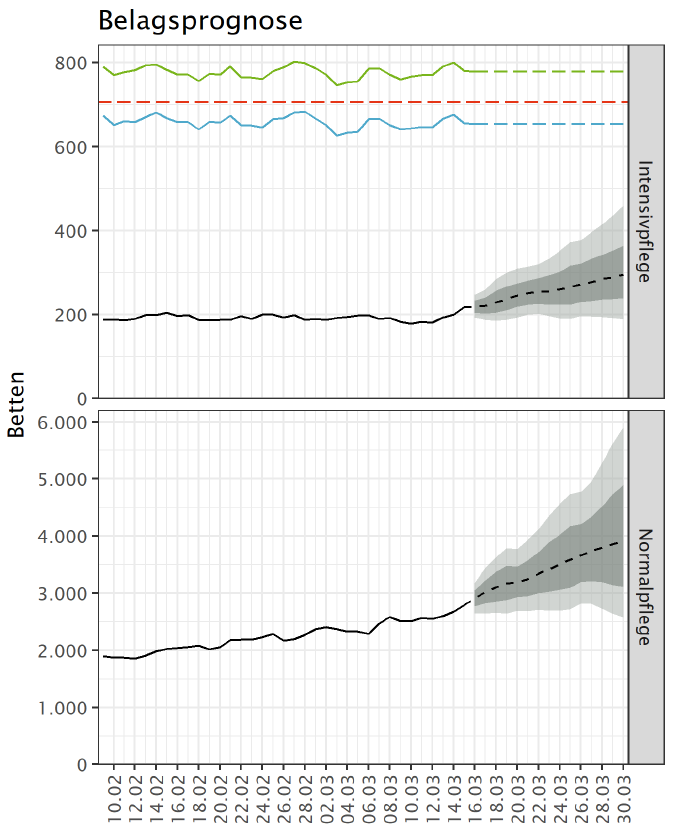 Quelle: BSGPK
WHO Update: SARS-CoV-2-Varianten
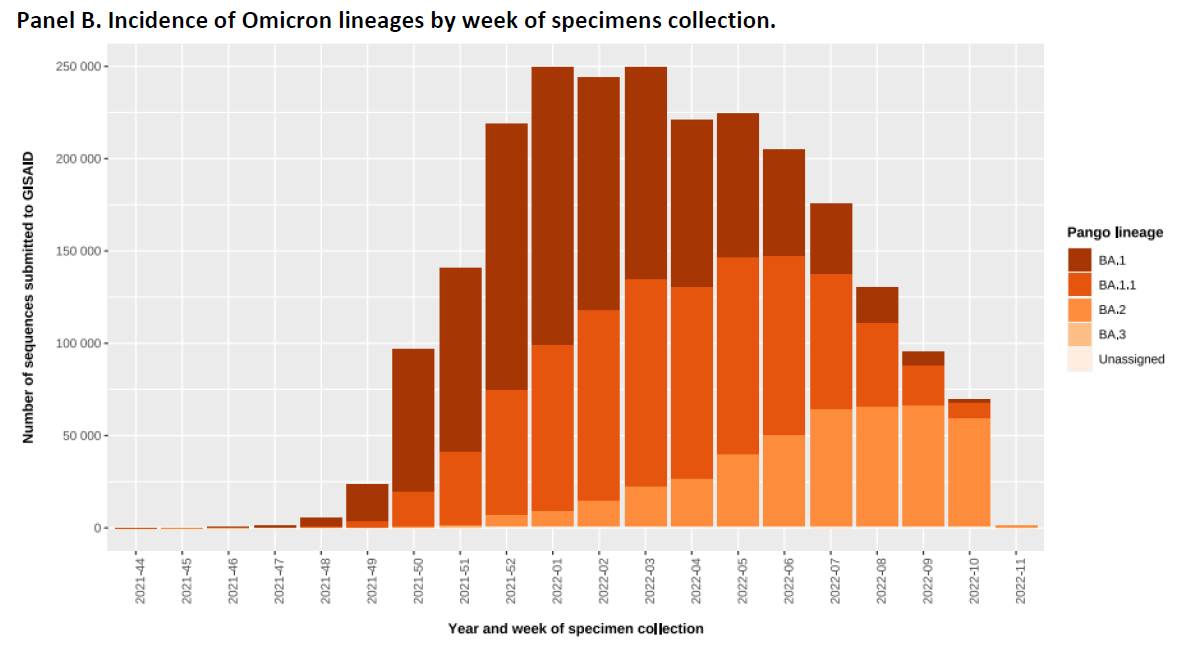 KW10

BA.1: 3,98%
BA.1.1: 11,61%
BA.2: 83,95%
BA.3: 0,01%
Nicht näher bezeichnet: 0,44%
Quelle: WHO Weekly Epidemiological Update, 22.03.2022
Backup
COVID-19-Lage in Nachbarländern
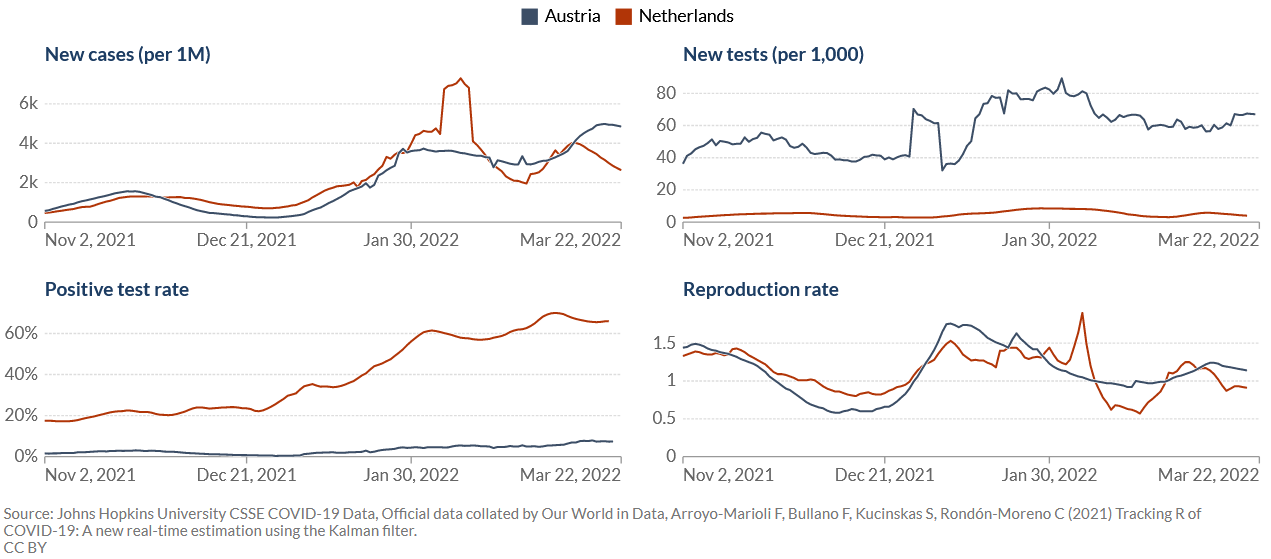 Quelle: OWID
7-Tages-Inzidenz pro 100.000 Einwohner in Europa
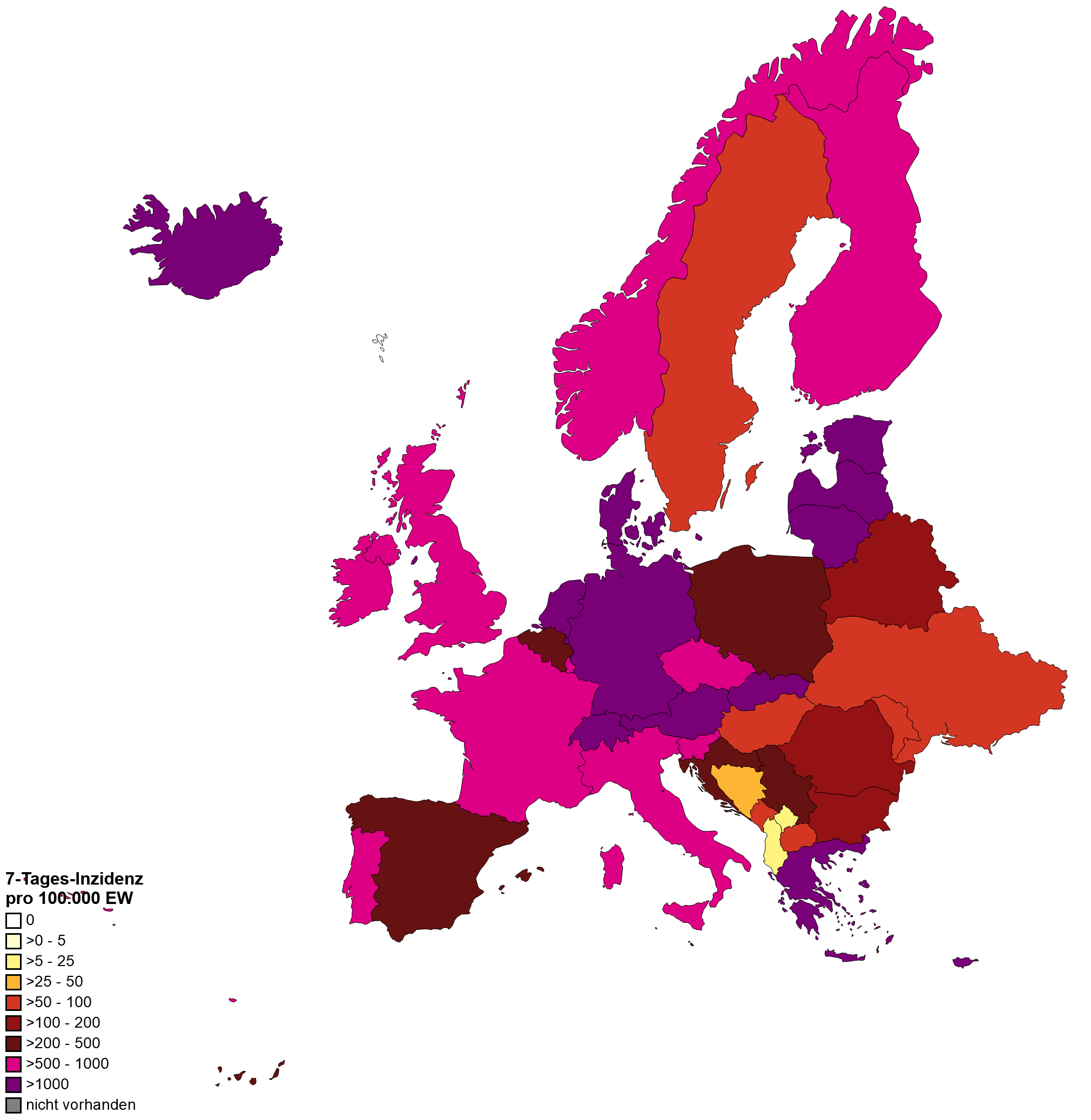 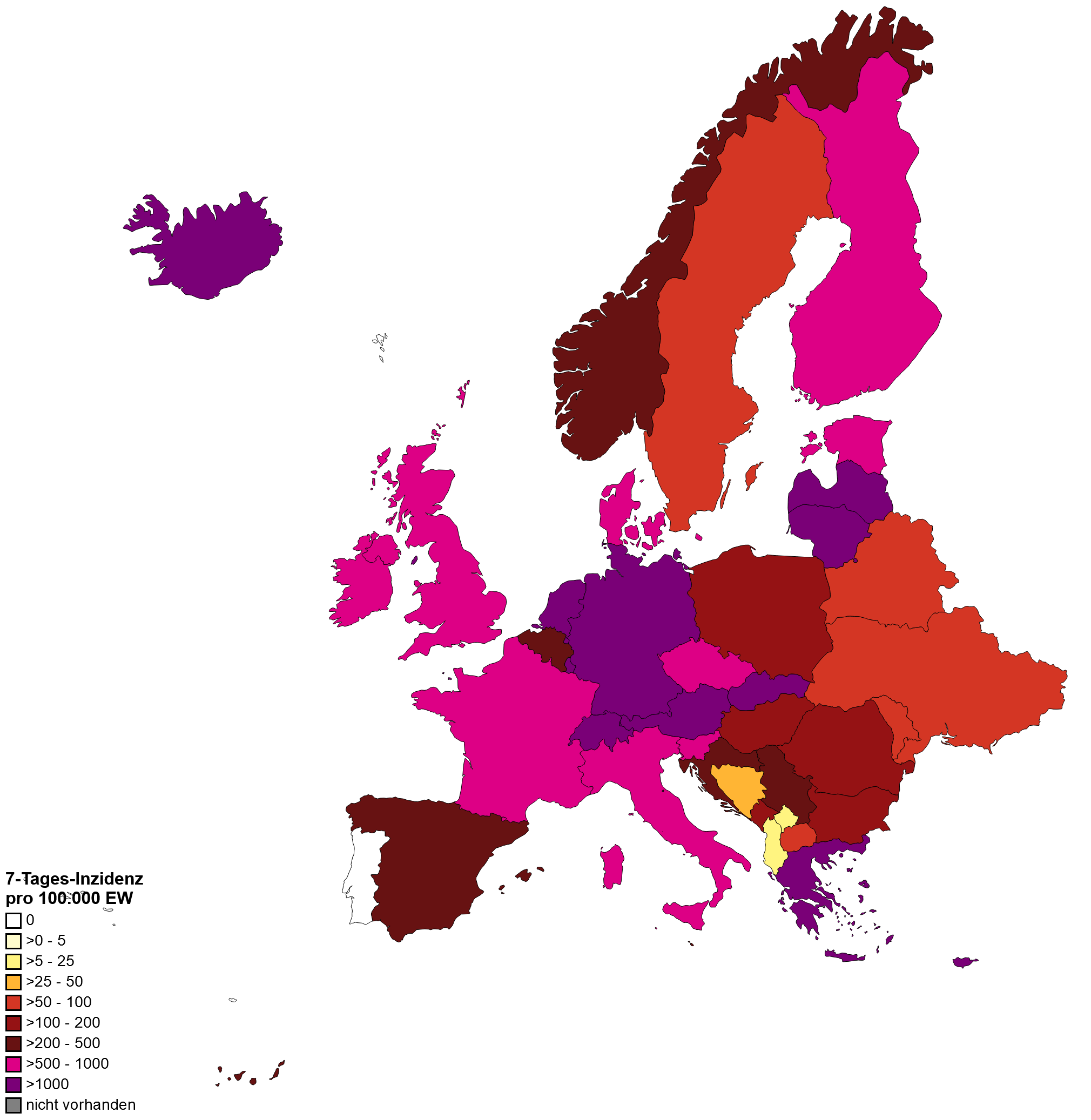 WHO, 22.03.2022
WHO, 15.03.2022